Petr Biskup, Alliance Manager
Představení
Petr biskup
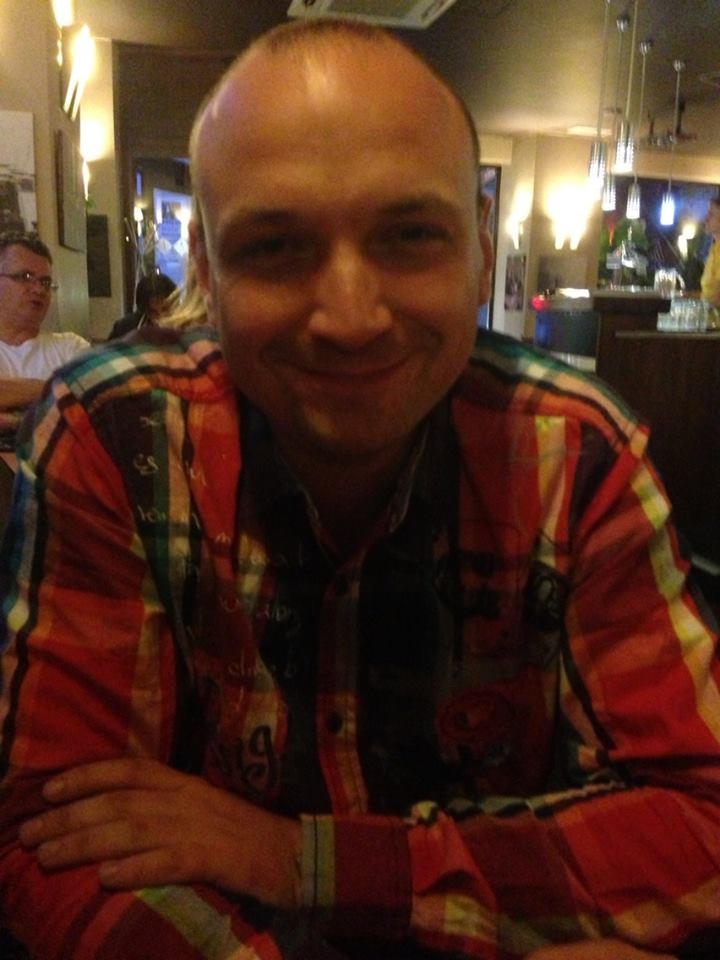 30 let
Generace Y
11 let v práci
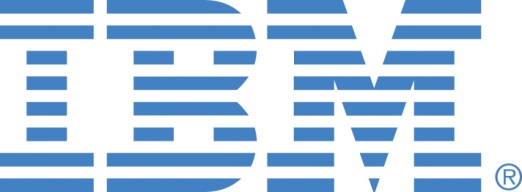 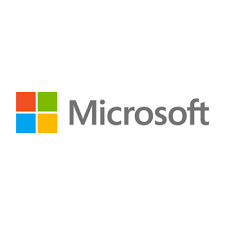 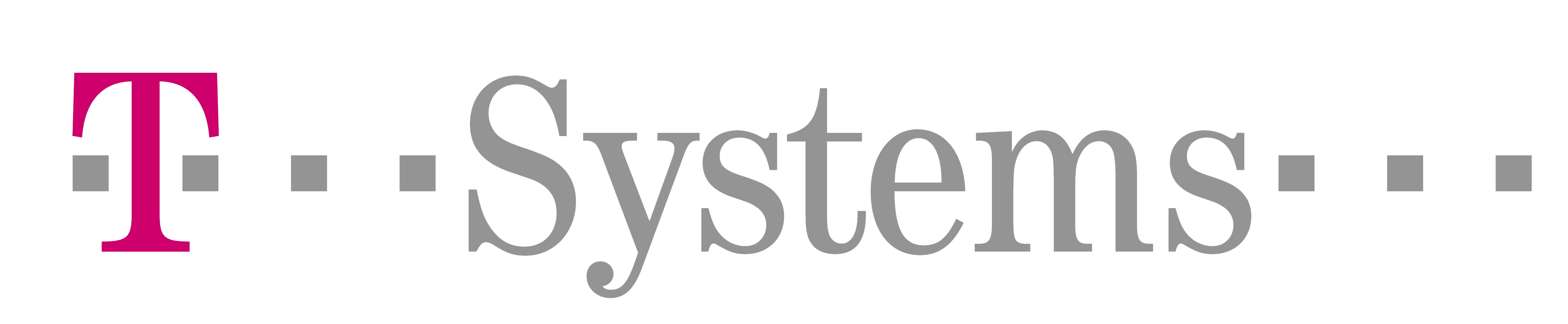 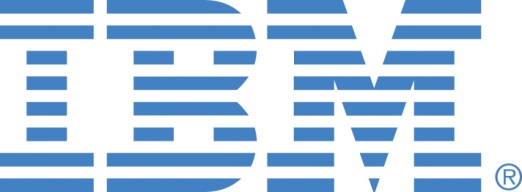 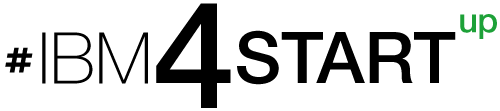 Startup program pro CZ/SK
Květen 2014
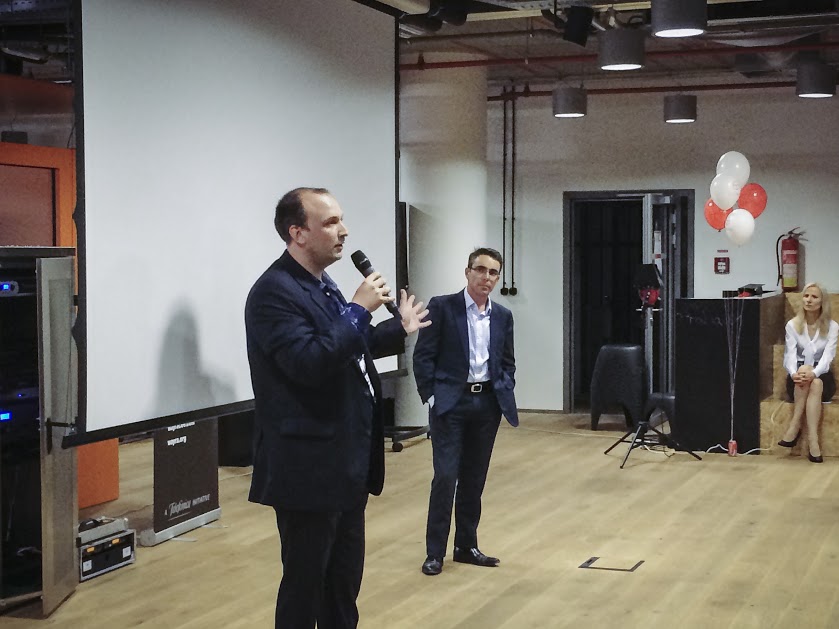 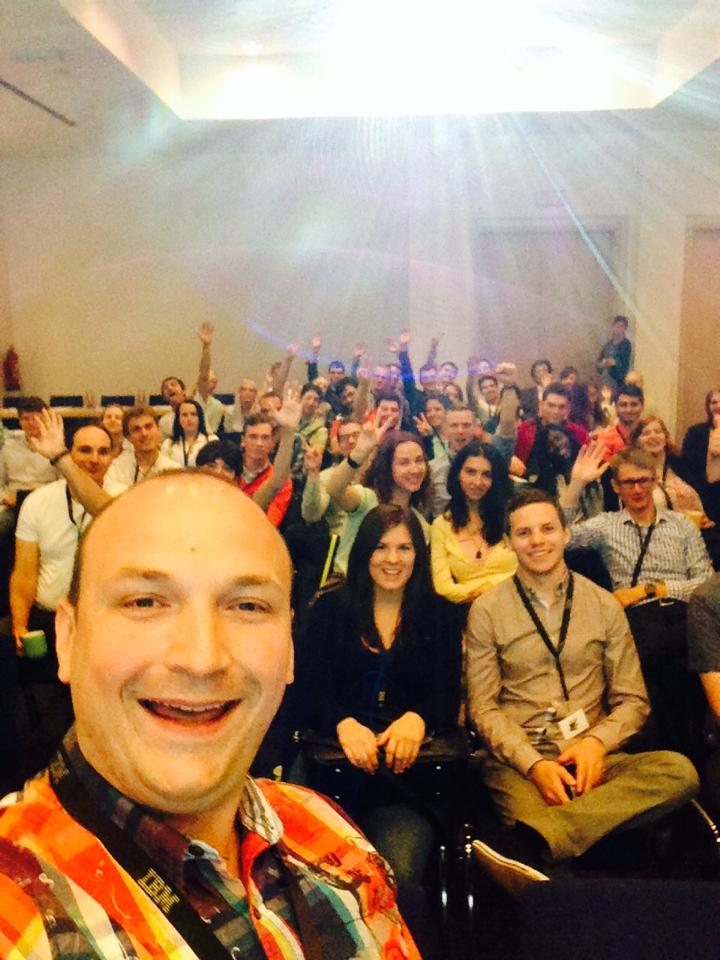 Startup scéna ve střední evropě
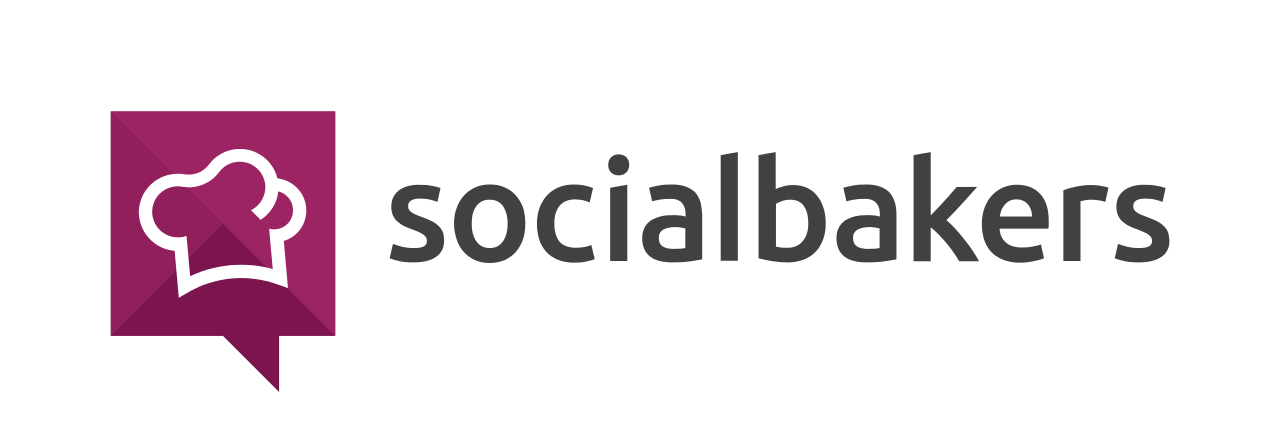 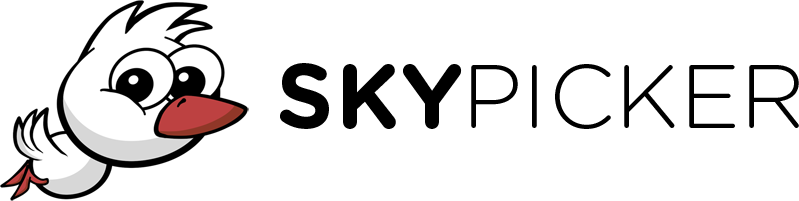 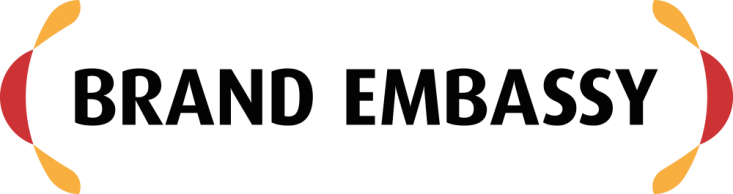 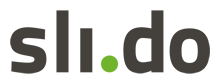 Kvalitní technologické firmy
inovace
Finance
Podpora od státu
Co dělat, když mám nápad
Analýza trhu
Identifikovat přidanou hodnotu své myšlenky
Sehnat si tým
Ověření myšlenky s trhem
Naslouchat
Identifikovat přidanou hodnotu své myšlenky
Business plán
prototyp
Intelektuální vlastnictví
Inkubace? Ano či ne?
Inovajet - čvutxport - všegreenlight – všbpoint one – Čzu...
Akcelerace? Ano či ne?
Startupyard - CZJihomoravské innovační centrum - CZopifer – CZThe Spot – SKRubix Lab - SK
Investice? Ano či ne?
Business angel
Venture capital
eventy? Ano či ne?
Technologické eventy
Prezentační eventy
Co-working? Ano či ne?
Technologické i netechnologické coworkingy
The Hub – CZNode 5 – CZTechsquare – CZWo-co Husovka – czConnect – SK
Spolupráce s korporacemi? Ano či ne?
IBMMicrosoftSAPRed hat
Další doporučení
Czechcrunchtyinternetylupa.cze15
Kontakty
Petr_biskup@cz.ibm.com@Biskuppetr